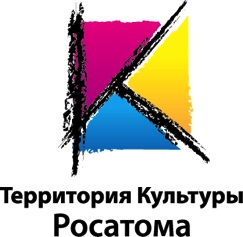 Программа  
«Территория культуры Росатома» 2017
Программа «Территория культуры Росатома»
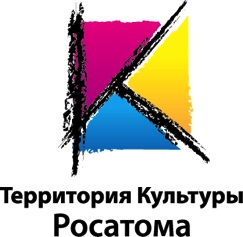 c 2017
с 2006г. по 2016 г.
Цели:
создание бизнес-планов для развития культуры;
формирование культуры высших достижений.

Способы достижений: 
анализ  комплекса услуг в сфере культуры, предлагаемого муниципальными учреждениями культуры, влияющего на качество жизни жителей атомных территорий; (оценка экономической и творческой эффективности);
участие коллективов/персоналий в знаковых проектах российского уровня;  
проектная деятельность.

Предполагаемые итоги: 
Реализация поставленных задач
Цели:
знакомство  жителей городов расположения объектов атомной промышленности с лучшими образцами искусства (театральное, исполнительское, изобразительно и иные), но и поддержка местных инициатив.

Способы достижения: 
проектная деятельность (гранты, поддержка местных проектов, реализация собственных проектов и проектов в рамках Соглашения ГК и Минкульта)

Итоги:
более 1100 мероприятий.
Расширение творческих контактов на территориях – реализация самостоятельных проектов.
Для учреждений культуры возможность заработать на предлагаемом продукте.
Программа «Территория культуры Росатома»
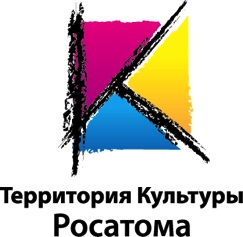 Реализовано с 2006г. по 2016 г.
Планируется с 2017 г.
Собственные проекты: 
Конкурс «Лучшее учреждение культуры» - анализ деятельности учреждений культуры (анализ комплекса услуг), оценка экономической и творческой эффективности;
конкурс спектаклей DOC, 
спектакли с участием московских звезд,
 проект «#МУЗЫКАВМЕСТЕ» Росатом;

Творческие лаборатории и образовательные программы: 
музыкальные Академии, 
летние школы, 
семинары и м/кл.
Гастроли (в рамках Соглашения с Минкультом РФ гастроли федеральных театров, исполнительских коллективов МГАФ, МГК), создана сеть гастролей по России на софинансировании;
Художественные выставки, проекты;
Образовательные программы (семинары, конференции, м/кл для профессиональных групп);
Поддержка местных инициатив (городские, региональные, отраслевые смотры, конкурсы, фестивали);
Собственные проекты (фестивали, конкурсы).
2017 годКонкурс «Лучшее учреждение культуры Росатома»анализ учреждений культуры ЗАТО+ 2АЭС
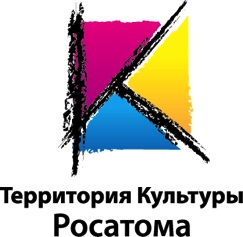 Экономическая эффективность
Творческая эффективность
Мониторинговые бригады (работа на территориях)
Поручение Президента РФ от 12.10.2016 №Пр-1986, поручение правительства РФ от 20.10.2016 №ДК-П-12-6296
Проверка первичных документов, анализ уровня нормативной обеспеченности сети, анализ эффективности нагрузки площадей учреждений и анализ финансовых расходов
Анализ репертуара, коллективов, разнообразие предлагаемых услуг, состояние фонда и тд.
Результат: выявление эффективных учреждений культуры
Результат: выявление лучших коллективов
ГРАНТЫ
Участие в российских и международных фестивалях, конкурсах
Курсы повышения квалификации, мастер-классы
2017 год Театральные проекты
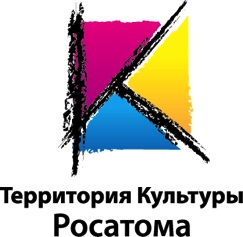 Спектакли с участием московских артистов (постановка либо включение)
Конкурс спектаклей в жанре «Doc» (по проекту «Слава созидателям!»)
Проект «Вахтанговская школа в ЗАТОне» 
(в рамках конкурса соц.инициатив)
А. Захарова
Д.Брусникин
Е.Редько
ЗАТО Северск (м.б. ЗАТО Заречный?)
Любительские и профессиональные коллективы
Проект «#МУЗЫКАВМЕСТЕ» Росатом
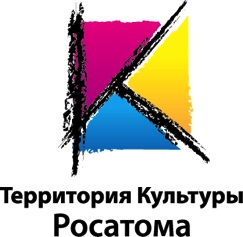 Цели проекта: создание позитивного, жизнеутверждающего, неагрессивного информационного фона, повышение позитивного отношения к Госкорпорации «Росатом»,  а также через интернет показать масштабы присутствия отрасли. Проект дает возможность уникальным музыкантам из городов Росатома получить доступ к широкой аудитории.
Описание проекта: каждый из участников виртуального совместного музицирования привносит  в композицию что-то свое, присущее культуре своего города, т.о. после обработки, получаются уникальные видеоклипы, показывающие как музыка способна объединять людей и нести мир и любовь.
Результат:  5 роликов, которые выкладываются в сети и через «вирусный» эффект возникает большое количество просмотров. В последствии проект становится не только интернет-проектом. Но  и концертной программой, в которой примут участие музыканты из городов присутствия атомной отрасли.
2017 годОбразовательные программы и творческие лаборатории
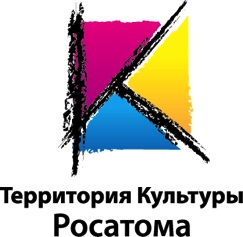 Семинары для руководителей управления культуры городов расположения объектов атомной отрасли;
Международная музыкальная Академия, артистический директор Ю.Башмет (участие детей из ЗАТО+педагоги);
Программа «Новое передвижничество» (м/к, семинары);
Всероссийский фестиваль-конкурс «Волшебство звука», организатор – фонд В. Спивакова (участие детей из ЗАТО+педагоги);
Х Всероссийский конкурс юных исполнителей на народных инструментах школ искусств городов ЗАТО ГК Росатом (9 ЗАТО);
Проект ВЛТА в Новоуральске (образовательный лагерь);
Всероссийский хоровой фестиваль-2017 (анализ, м/кл); 
Проект «Музей под открытым небом», смена экспозиций;
Творческие лаборатории: камерный оркестр «Музыка Вива!», народный оркестр «Россиия» им. Л.Зыкиной, «Вивальди-оркестр» п/у н.а.России С.Безродной.
План 2017 г. Инициативы «на местах»
Всероссийский фестиваль духовых  и эстрадно-джазовых оркестров «Новоуральские фанфары»;
Отраслевой фестиваль парковых игровых программ «ЗАТО всем весело»;
Практико-ориентированное мероприятие для библиотечных специалистов ЗАТО «Саммит позитивных перемен для библиотек»;
Отраслевая конференция для руководителей учреждений дополнительного образования детей (ДШИ, ДМШ, ДХШ);
Научно-практическая конференция для краеведческих музеев городов атомной отрасли;
Детский театральный фестиваль «Что за прелесть, эти сказки!»
Слет 4 поколений лидеров молодежных организаций (50-60х г., 70-80,90-2000, н.в.);
Отраслевой фестиваль народного и православного творчества «Свет души»;
Отраслевой фестиваль хореографического искусства «Танцевальный перекресток Росатома».
План 2017 г.Гастроли
Юбилеи городов: 11.06-Снежинск (Чайф), 17.06-Лесной (Билан), 27.10-Агутин+Антонюк;
Гастроли театров: «Современник», Малый театр (Курчатов), РАМТ (Удомля), Сатирикон (Северск), театр им. Волкова (Заречный ПО), театр им. Пушкина (Лесной, Новоуральск); 
Гастроли с МГАФ: Академический симфонический оркестр, дирижер-Ю.Симонов (Озерск, Снежинск), Государственный камерный оркестр России, дирижер-А.Уткин (Сосновый Бор), джазовый оркестр им. Лунгстрема (Железногорск, Зеленогорск);
Юбилейное турне Ю.Башмета и оркестра «Солисты Москвы» (Северск, Лесной, Новоуральск, Железногорск, Зеленогорск);
Гастроли Ансамбля им. А.В.Александрова (Трехгорный, Озерск, Снежинск, Новоуральск, Лесной);
Проект «Экология души» – гастроли;
Риски
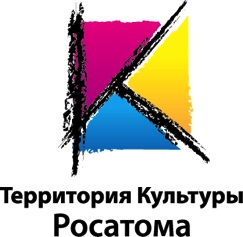 Риски, угрозы и возможности
Зоны и предметы поддержки
Соглашение по культуре с Минкультом РФ («за бортом» гастроли федеральных исполнительских коллективов и театров);
Отсутствие проектов с софинансированием (наше КПЭ);
Поддержка местных инициатив – традиционно поддерживаемые мероприятия?
Юбилеи городов?
Программа «Экология души»?
Пиар проектов;
Предложения по творческим контактам, проектам;
Поддержка фестивалей, традиционно проводимых, через конкурс социальных проектов.